Red de Escuelas de Aprendizaje
Prácticas del Lenguaje
Nivel Primario
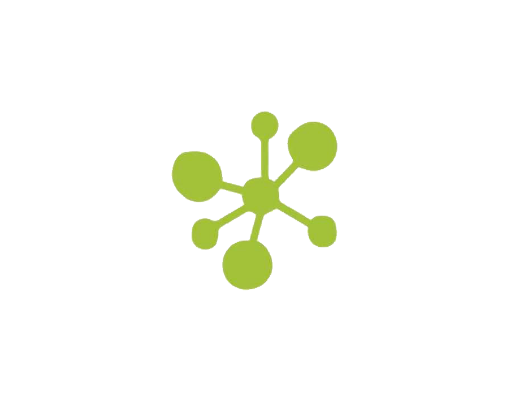 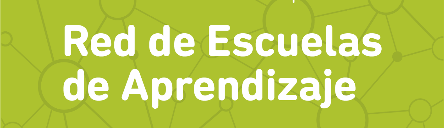 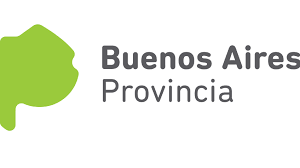 Prácticas de comprensión y producción en modalidades oral y escrita
 

1° Guión: Abril 2018
 
Propuesta para el desarrollo de la comprensión y producción en el contexto de una secuencia didáctica
Red de Escuelas de Aprendizaje: objetivos y modalidad de trabajo. 
Rol del referente como multiplicador dentro de su escuela.
Estrategias de transmisión y canales de comunicación previstos.
Modos de documentación del trabajo en las escuelas.
Propuesta de abordaje de Prácticas del Lenguaje: ejes de comprensión y producción en sus modalidades oral y escrita.
Propuesta metodológica y actividades
Presentación General
Conocer en qué consiste la Propuesta General de la RED y específicamente la propuesta de abordaje de Prácticas del Lenguaje dentro del marco de la Red y la metodología de trabajo.
Comprender la importancia de todos los implicados en la propuesta para que se convierta en un proyecto institucional dejando de lado las iniciativas personales.
Apropiarse de la propuesta y  construir modos de llegada que se reflejen en las escuelas.
Generar medios de comunicación fluida entre todos los integrantes para permitir el monitoreo conjunto del trabajo.
Presentar el rol del referente como multiplicadores de la propuesta dentro de las escuelas.
Familiarizar con estrategias variadas de transmisión de los contenidos a los colegas de sus escuelas.
Objetivos
generales del encuentro
Fortalecer las capacidades de gestión de los directores.

Intensificar las trayectorias de los estudiantes en Prácticas del Lenguaje.

Intensificar las trayectorias de los estudiantes en Matemática.

Mejorar el clima escolar. 

Mejorar los indicadores de repitencia, deserción y graduación escolar
Objetivos de la RED de Escuelas
Se entiende por “capacidades” la combinación de saberes, habilidades, valores y disposiciones que atraviesan transversalmente los contenidos disciplinares y las áreas de conocimiento. 

Estas capacidades se desarrollan de modo continuo y gradual.
Comunicación
Conciencia social
Pensamiento crítico
Autoconocimiento 
Regulación emocional
Capacidades
que la Red propone incentivar
Comunicación
Comunicar es el proceso por el cual se recibe y se transmite una información. 
Es la capacidad de recibir, elaborar, emitir y enviar información, ideas, opiniones y estados emocionales. 

Es la habilidad para expresarse por medio del lenguaje verbal y no verbal. 
Dentro del lenguaje verbal encontramos las capacidades de hablar, escuchar, leer y escribir. Dentro del lenguaje no verbal está el lenguaje corporal, el lenguaje gestual.
Capacidades
Conciencia social
La conciencia social es la capacidad para mantener buenas relaciones con otras personas. 

Esto implica dominar las habilidades sociales básicas como el respeto, la cooperación, las actitudes prosociales, la aceptación de las ideas y opiniones de los demás, la búsqueda y ofrecimiento de ayuda y recursos y la apreciación de las diferencias, entre otras. 

Es la capacidad de utilizar las habilidades de comunicación para interactuar de forma efectiva con los demás
Capacidades
Pensamiento crítico
Llamamos pensamiento crítico al proceso cognitivo, racional y reflexivo. 
Es la capacidad de adoptar una postura propia y fundada respecto de una problemática o situación determinada relevante a nivel personal y/o social. 

Supone analizar e interpretar datos, evidencias y argumentos para construir juicios razonados y tomar decisiones consecuentes. También implica valorar la diversidad, atender y respetar las posiciones de otros, reconociendo sus argumentos. Se vincula con la apertura a lo diferente, comunicación y la creatividad, entre otros
Capacidades
Autoconocimiento
Es la capacidad de reconocimiento personal, de contacto con uno mismo, de conocimiento de las propias fortalezas y necesidades, de aceptación de sí mismo. Es la confianza en las propias posibilidades. 

La conciencia, el autoconocimiento desarrolla la inteligencia intrapersonal.
Capacidades
Comunicación
Se influirá en la comunicación en  la medida en que el lenguaje se desarrolle, profundice y enriquezca.  

Comprender, desplegar la oralidad, producir distintos tipos de textos y saberlos adecuar al contexto redundará en una mejor inserción del alumno en el mundo y en el vínculo con los demás.
    
El lenguaje artístico es una forma de lenguaje que también se trabaja desde la literatura y desde la posibilidad de expresarse creativamente para generar sus propios discursos.
Capacidades
Conciencia social
Se propone desarrollarla

aprendiendo a escuchar a los demás con respeto

a trabajar en grupos, cooperativamente

a reconocer la importancia de los otros y la influencia que tienen las palabras y los discursos en el entorno que los rodea.
Capacidades
Pensamiento crítico
Capacidades
El lenguaje y la literatura implican estar dialogando con uno mismo u otros y esto presenta una visión del mundo y del hombre.

Esta práctica provoca la reacción y creación de una postura ante esas perspectivas. 

Toda práctica lingüística supone de alguna manera una toma de conciencia y un pensamiento crítico.
Autoconocimiento
El área de Prácticas del Lenguaje tiene como objeto de estudio el lenguaje desde distintas perspectivas. 

Ampliar las posibilidades de expresión oral y escrita permite  ser más precisos en su léxico, descubrir el valor de las palabras y sus distintas connotaciones. 

Enriquecer el campo semántico  mejora las posibilidades de expresar lo que se piensa y siente.

Poder definirse a través de su propio lenguaje. 

Identificarse con personajes, sentir empatía o no favorece el autoconocimiento
Capacidades
Regulación emocional
Es la capacidad para manejar las emociones de forma apropiada. 

Supone poseer una serie de habilidades que permiten a la persona hacerse cargo de la situación, tomar decisiones entre alternativas posibles y reaccionar de manera controlada antes las diversas situaciones de la vida. 

Esta capacidad permite a cada apersona gestionar sus emociones, encauzarlas para minimizar el impacto negativo en cada uno y en los demás.
Capacidades
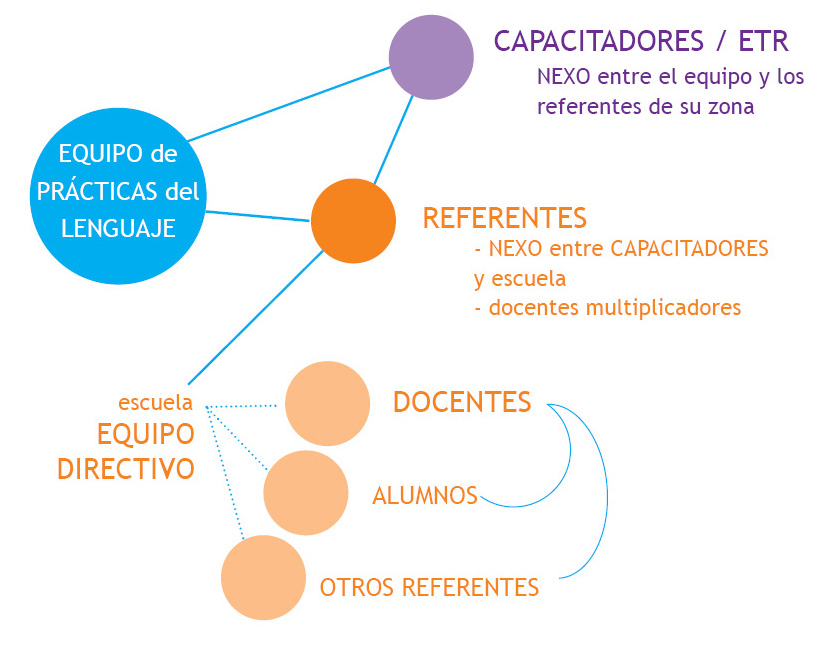 Esquema 
de la RED
Liderar la experiencia de Prácticas del Lenguaje en su escuela. 
Trabajar junto al equipo directivo
Entusiasmar, animar y acompañar a docentes y alumnos.
Generar red dentro y fuera de la escuela fomentando el intercambio y el trabajo en equipo.
Dejarse acompañar por los capacitadores y otros referentes de la Red.
Sociabilizar los aprendizajes de cada capacitación.
Encontrar junto con los capacitadores estrategias para facilitar su trabajo.
Familiarizarse con los materiales e instrumentos compartidos.
Compartir sus experiencias con los capacitadores y responsables de la Red para poder resolver dificultades.
Acordar modos de reflejar el trabajo de las escuelas
Rol del REFERENTE
Guión mensual: se encontrarán  contenidos y actividades para multiplicar en su escuela. Anexos.

 Propuestas de actividades para realizar en las aulas. 

Otros materiales en la Plataforma de la Red

Power point en la Plataforma para que los docentes puedan consultar 

El docente podrá adaptarlos a los contenidos que estuviera trabajando en ese momento.
Materiales para el REFERENTE
Grupo de mails

Plataforma con: 

Fundamentos del área
Lineamientos generales
Programa
Contenidos mensuales 
Bibliografía
Rúbricas de evaluación
Guiones mensuales de los referentes
Actividades y estrategias para los docentes
Canales de comunicación
Multiplicar la capacitación en su escuela.

Orientar y ayudar a los docentes a realizar las actividades propuestas.

Retransmitir inquietudes de los docentes.

Responder una encuesta sobre la capacitación mensual recibida.

Completar una hoja de reflexión sobre su trabajo en la escuela.

Recolectar actividades representativas para generar un porfolio.
Tareas mensuales del REFERENTE
Porfolio
Colección de trabajos producidos por los estudiantes que revelan su progreso durante un cierto tiempo. Es un instrumento que posibilita mostrar distintos aspectos de aquello que se está aprendiendo. Permite integrar conocimientos en un proceso.
Cómo realizar el porfolio:
	1.    Cada mes elegir de cada curso un trabajo representativo en el que se explicite algunos de los contenidos y estrategias incorporados por el docente a su práctica de enseñanza.
	2.    Armar una carpeta de trabajos mensuales, comentarios, fotos, etc. para conservar en la escuela y poder realizar un seguimiento del proceso.
	3.    Subir los archivos a la plataforma para que la Red pueda beneficiarse con la experiencia.
Replantear el abordaje del área de Prácticas del Lenguaje a fin de que pueda integrarse con otras disciplinas

Considerarlo transversal a las demás áreas 

Participar en los  proyectos propuestos para ser abordados de manera integral. ( ABP)

Proponer herramientas para  el aprendizaje de la lengua y la literatura.
Propuesta de Prácticas del Lenguaje
Integrada  
significa que Prácticas del Lenguaje trabajará de manera relacionada los contenidos propios del área entre sí y con las otras áreas. 

Sistemática  
supone un trabajo metódico y gradual de manera tal que el alumno pueda reconocer las propuestas presentadas con anterioridad y desde allí incorporar y desarrollar estrategias para abordar los nuevos temas que le sean planteados.

Sostenida  
implica que las propuestas se mantienen en el tiempo y habilitan los procesos heterogéneos de los alumnos en el aprendizaje.
Modalidad de trabajo
Ejes 

La comprensión y la producción de textos en sus modalidades oral y escrita como ejes transversales


Partir del conocimiento y la reflexión metacognitiva de las capacidades que subyacen a estos procesos.
Prácticas del Lenguaje 
en la Red
1 hora semanal: una actividad de comprensión lectora + reflexión metacognitiva

1 hora semanal: una actividad de producción escrita + reflexión metacognitiva

½ hora semanal: una actividad de oralidad (relato personal, comprensión oral, opinión sobre un tema, debate)

1 vez por semana (15 minutos aprox.): una actividad de ortografía + reflexión sobre el lenguaje  

1 vez por semana (15 minutos aprox.): una actividad de vocabulario en contexto
Propuesta de planificación
Trabajo sobre un corpus de poesías de María Elena Walsh. 

Se organiza una secuencia didáctica que contenga:
la anticipación al género y a la autora 
una progresiva inmersión en la situación de enseñanza.

Se presenta la poesía “La mona Jacinta” sobre la que se propone una actividad puntual que focaliza en el reconocimiento de las palabras a través de las modalidades visual y auditiva.
Ejemplo de una actividad
Ejemplo de una actividad
Sobre la poesía se pueden realizar los siguientes ejercicios con los niños:


1 - Ejercicio de comprensión: elegir una palabra para terminar el verso.

2 - Estrategia metacognitiva: pensar en parejas qué pistas usaron para determinar la palabra adecuada.

3 - Ejercicio de producción: buscar y tratar de escribir otras palabras que rimen con los finales de los versos.

4 - Estrategia metacognitiva: la escritura del final de la palabra debería ser adecuada. Pensar qué estrategia se debería usar para escribir bien esa parte.
Ejemplo de una actividad
5 - Ejercicio de oralidad: aprender de memoria la poesía y recitarla o cantarla.

6 - Estrategia metacognitiva: pensar juntos en estrategias que faciliten el recuerdo 
(la rima, los estribillos, realizar una secuencia a partir de dibujos: 1 cinta 2 reina 3 corona, etc.)

7 - Ejercicio de léxico en contexto: identificar las palabras en las que se quiere focalizar (depende del objetivo del docente) y buscar nuevos contextos para esas palabras

8 - Ejercicio de ortografía: buscar estrategias para escribir bien las palabras nuevas
Ejemplo de una actividad
2° PARTE

SECUENCIA INTERVENIDA
Propuesta de una secuencia didáctica modelo ampliada con nuevas actividades para realizar en el aula. 

Las secuencias se dividen en situaciones de lectura y escritura (con el docente/ por sí mismos)  trabajo semanal. 

Se agregan actividades o reflexiones  objetivo de incentivar los ejes de comprensión – producción (oral y escrita) desarrollando aspectos específicos.

Actividades que intervienen la secuencia:
el docente puede seleccionarlas y adaptarlas para reflexionar sobre el lenguaje en relación con el contenido que está trabajando en ese momento.
Secuencias didácticas
modelo
Ejemplos para analizar


Primer Ciclo: Los tres osos. 
Ver anexo 1 (agregar link )


Segundo Ciclo: Héroes de la mitología griega.
Ver anexo 2 (agregar link )
Secuencias didácticas
modelo
Los tres osos. 

Analizar las actividades de anticipación a la lectura. (Ejercicio A en el Anexo 1)


Recalcar la utilidad de este tipo de actividades para favorecer la comprensión del alumno.
Indicar que el conocimiento previo sobre la historia puede funcionar como facilitador y complementar el paratexto cuando éste es insuficiente.
Reflexionar sobre la manera en que los relatos tradicionales pueden resultar facilitadores de la comprensión de un nuevo cuento.
Secuencias didácticas
modelo
Los tres osos. 
 
Analizar la actividad de generación de inferencias. (Ejercicio C en el Anexo 1)
Reflexionar sobre las ventajas y desventajas de las opciones de respuesta.
Realizar una propuesta de reflexión metacognitiva a partir de las preguntas.
 
2.  Analizar la actividad de secuenciación de los hechos. (Ejercicio D en el Anexo 1)
Determinar el beneficio de utilizar imágenes para ordenar los hechos.
Indicar otros modos de facilitar la secuenciación de los hechos en un cuento.
Secuencias didácticas
modelo
Los tres osos. 
 
3.  Analizar la actividad de identificación de verbos. (Ejercicio E en el Anexo 1)
Seleccionar los verbos en los que se podría focalizar.
¿Es preferible seleccionar por frecuencia o por facilidad silábica?  
 
 
 4.  Analizar las actividades de identificación de léxico y de oraciones. (Anexo 1 páginas 8-11-13-14)
Reflexionar acerca de realizar esta tarea graduando en nivel de dificultad.
Secuencias didácticas
modelo
Héroes de la mitología griega.

1. Analizar la actividad de comprensión que focaliza en la generación de inferencias.
Reflexionar acerca de las estrategias para generar inferencias.
Diferenciar los tipos de inferencias (algunas son necesarias para la comprensión, pero otras no.)

2. Analizar la actividad de producción oral.
Advertir la ventaja de realizar la producción en diferentes instancias.
Ponderar la utilidad de la reflexión metacognitiva en este caso puntual.
Secuencias didácticas
modelo
Héroes de la mitología griega.

3. Analizar la actividad de producción escrita y oral.
Tener en cuenta que la actividad de escritura tiene como objetivo la oralidad.
4. Analizar la actividad de reflexión metacognitiva sobre el léxico
Examinar la utilidad de aprender el significado de las palabras en contexto.
5. Reflexionar sobre la actividad de ortografía
Considerar la utilidad de estudiar las reglas ortográficas o inferirlas.
Evaluar la ventaja de aprender a escribir correctamente algunas palabras frecuentes.
Secuencias didácticas
modelo
Prácticas del Lenguaje

Objetivo:
Mejorar la comprensión y la producción de textos en sus modalidades oral y escrita a partir del conocimiento y la reflexión metacognitiva de las capacidades que subyacen a estos procesos.

Metodología:
Trabajar de manera integrada, sistemática y sostenida.
Realizar una planificación semanal en base a esta manera.

Comprensión y producción (oral y escrita)
Son habilidades culturales que pueden ser desarrolladas.
Desarrollar aspectos selectivos: estructura del texto, léxico, generación de inferencias, jerarquización de la información, estrategias de reflexión.
Trabajar aspectos específicos dentro de una secuencia didáctica para integrarlo al trabajo del aula.
Conclusiones
¡MUCHAS GRACIAS!